Reading Comic Panels
Each panel will usually contain pictorial images of some sort
Panel images can include drawings, paintings, photographs, text boxes, and speech and thought balloons
Read panels in the same sequence as text, generally left to right, top to bottom
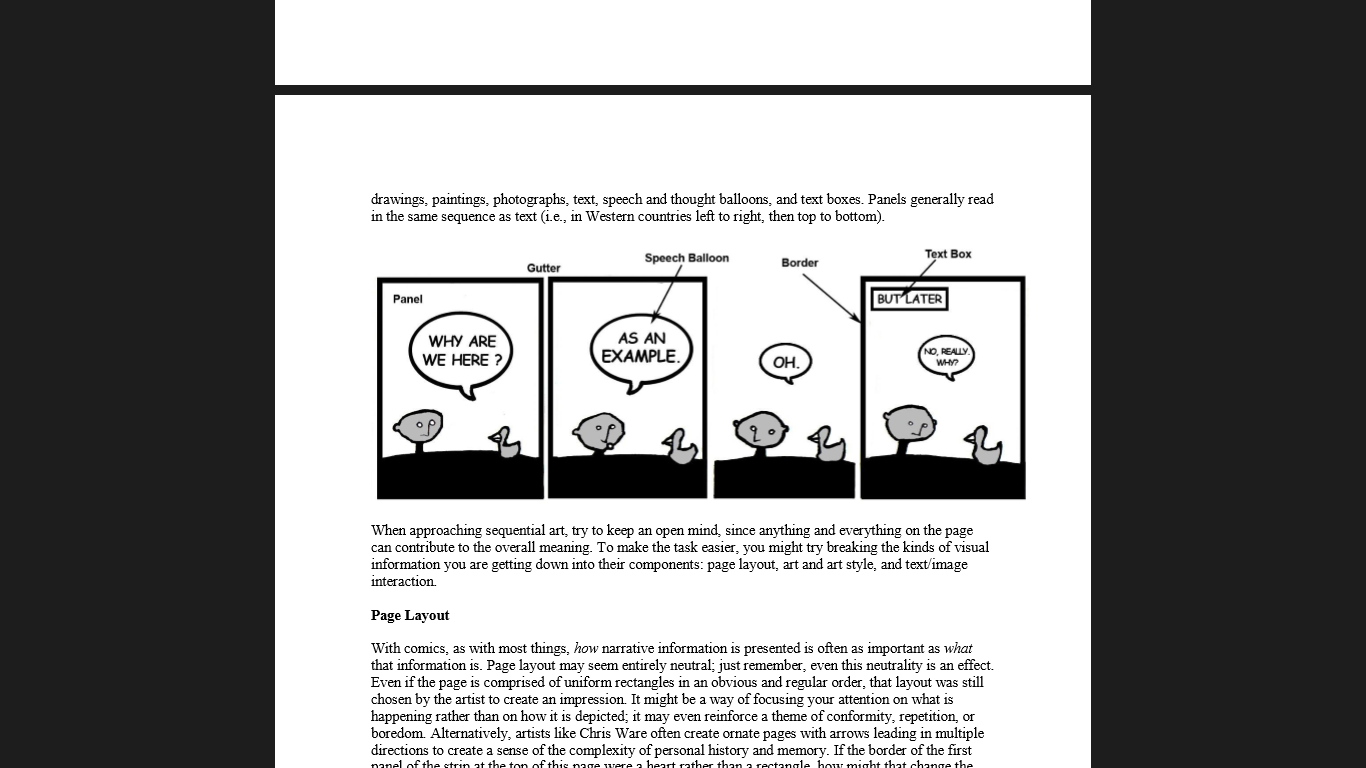